Интернет жаҳон ахборот тармоғи орқали тадбиркорлик субъектларига рухсат берувчи ҳужжатлар тақдим этиш ва давлат рўйхатидан ўтказиш тизимининг қонуний асослари
Шухрат ТУХТАБАЕВ – Ўзбекистон Республикаси Олий Мажлиси Қонунчилик палатаси депутатиАхборот ва коммуникация технологиялари масалалари қўмитаси аъзоси
Ижтимоий-иқтисодий ривожланишнинг “Ўзбек модели”
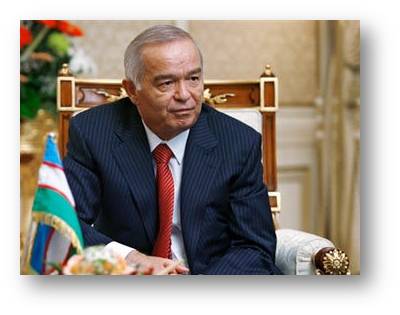 Иқтисодни сиёсатдан устунлиги
Қонун устуворлиги
Давлат бош ислоҳотчи
Кучли ижтимоий ҳимоя
Бозор иқтисодиётига босқичма-босқич ўтиш
2011 йил Кичик бизнес ва хусусий тадбиркорлик йили
Тадбиркорлик субъектларини давлат рўйхатидан ўтказишнинг шартли босқичлари
Биринчи босқич
«Ўзбекистон Республикасидаги корхоналар тўғрисида»ги Ўзбекистон Республикаси Қонуни 15.02.1991 йил
жисмоний шахсларнинг хусусий мулкига асосланган корхоналар;
ширкат (жамоа) мулкига асосланган жамоа, оила, маҳалла корхоналари, ишлаб чиқариш кооперативлари; хўжалик жамиятлари ва ширкатларига жамоат ташкилотлари ва диний ташкилотларга қарашли корхоналар ҳамда жамоа мулкининг бошқа шаклларига асосланган корхоналар;
давлат мулкига асосланган-республика давлат корхоналари, Қорақалпогистон Республикаси давлат корхоналари, вилоятлараро, вилоят, туманлараро, туман, шаҳар давлат корхоналари ва бошқа турдаги корхоналар;
аралаш мулкка асосланган давлатлараро ва қўшма корхоналар ҳамда мулкчиликнинг турли шаклига мансуб, тўлиқ ёки ҳиссабай йўсинда иштирок этишга асосланган бошқа корхоналар.
Биринчи босқич
Ўзбекистон Республикаси Президенти ҳузуридаги Вазирлар Маҳкамасининг 1991 йил 12 июндаги 
«Ўзбекистон ССЖ ҳудудидаги корхоналарни давлат рўйхатидан ўтказиш тартиби тўғрисидаги низомни тасдиқлаш ҳақида»ги 159-сонли қарори
Иккинчи босқич
Ўзбекистон Республикаси Вазирлар Маҳкамасининг «Тадбиркорлик субъектларини давлат рўйхатидан ўтказиш ва ҳисобга қўйиш тизимини такомиллаштириш тўғрисида»ги 347-сонли қарори (22.08.2001 й.)

       Шаҳарлар ва туманлар ҳокимликлари ҳузурида тадбиркорлик субъектларини давлат рўйхатидан ўтказиш бўлимлари ташкил этилди.
Иккинчи босқич
Ўзбекистон Республикаси Вазирлар Маҳкамасининг «Тадбиркорлик фаолиятини ташкил этиш учун рўйхатдан ўтказиш тартиботлари тизимини тубдан такомиллаштириш тўғрисида»ги 357-сонли қарори (20.08.2003 й.)

       Тадбиркорлик субъектларини рўйхатдан ўтказиш инспекциялари ташкил этилиб, рўйхатдан ўтишда розилик берувчи ташкилотлар сони кескин қисқартирилиши ва барча келишиб олиш тартиботлари тадбиркорлик субъектларини амалдаги қонун ҳужжатларига риоя қилган ҳолда рўйхатдан ўтказадиган фақат битта ташкилот доирасида амалга оширилиши таъминланиши белгиланди.
Иккинчи босқич
Ўзбекистон Республикаси Президентининг «Тадбиркорлик субъектларини давлат рўйхатига олиш ва ҳисобга қўйишнинг хабардор қилиш тартибини жорий этиш тўғрисида»ги 357-сонли қарори (24.05.2006 й.)

       Тадбиркорлик субъектларини давлат рўйхатидан ўтказиш тартиблари соддалаштирилди ва муддатлар қисқартирилди
Учинчи босқич
Ўзбекистон Республикаси Президентининг «Ишбилармонлик муҳитини янада тубдан яхшилаш ва тадбиркорликка янада кенг эркинлик бериш чора-тадбирлари тўғрисида»ги 4455-сонли Фармони (18.07.2012 й.)

       Рўйхатга олиш ва рухсат бериш тартиб-таомилларини амалга оширишда шунингдек тадбиркорлик субъектларини назорат қилувчи органлар билан тадбиркорлик субъектлари ўртасидаги бевосита мулоқотни, бюрократик сансалорлик ва коррупцияни истисно этувчи электрон тизимга, шу жумладан, Интернет тармоғига кенг миқёсда ўтишни таъминлаш юзасидан вазифа юклатилди.
Учинчи босқич
Ўзбекистон Республикаси Вазирлар Маҳкамасининг «Тадбиркорлик субъектларини интернет тармоғи орқали давлат рўйхатидан ўтказиш механизмини жорий этиш чора-тадбирлари тўғрисида»ги 312-сонли қарори (25.11.2013 й.)

       2014 йил 1 январдан бошлаб тадбиркорлик субъектларини Интернет тармоғи орқали давлат рўйхатидан ўтказиш механизми жорий этилди.
Учинчи босқич
Ўзбекистон Республикаси Президентининг «Тадбиркорлик субъектларига «ягона дарча» тамойили бўйича давлат хизматлари кўрсатиш тартибини янада такомиллаштириш чора-тадбирлари тўғрисида»ги 2412-сонли қарори (28.09.2015 й.)

       Туман (шаҳар) ҳокимликлари ҳузуридаги тадбиркорлик субъектларини рўйхатдан ўтказиш инспекциялари негизида тадбиркорлик субъектларига «ягона дарча» тамойили бўйича давлат хизматлари кўрсатиш ягона марказлари ташкил этилди
Тадбиркорлик субъектларига рухсат берувчи ҳужжатларни тақдим этишнинг ҳуқуқий асослари
«Фаолиятнинг айрим турларини лицензиялаш тўғрисида»ги Ўзбекистон Республикаси Қонуни
«Тадбиркорлик фаолияти соҳасидаги рухсат бериш тартиб-таомиллари тўғрисида»ги Ўзбекистон Республикаси Қонуни
“Электрон ҳукумат тўғрисида”ги Ўзбекистон Республикасининг қонуни қабул қилинганлиги муносабати билан киритилган ўзгартириш ва қўшимчалар
«Фаолиятнинг айрим турларини лицензиялаш тўғрисида»ги Ўзбекистон Республикаси Қонуни

14-модда. Лицензия олиш учун зарур бўладиган ҳужжатлар
16-модда. Лицензия бериш тўғрисида қарор қабул қилиш
22-модда. Лицензиянинг амал қилишини тўхтатиб туриш
23-модда. Лицензиянинг амал қилишини тугатиш
24-модда. Лицензияни бекор қилиш
“Электрон ҳукумат тўғрисида”ги Ўзбекистон Республикасининг қонуни қабул қилинганлиги муносабати билан киритилган ўзгартириш ва қўшимчалар
«Тадбиркорлик фаолияти соҳасидаги рухсат бериш тартиб-таомиллари тўғрисида»ги Ўзбекистон Республикаси Қонуни

13-модда. Ваколатли органларнинг рухсат бериш тартиб-таомилларига доир ваколатлари
14-модда. Рухсат этиш хусусиятига эга ҳужжатни олиш учун зарур бўлган ҳужжатлар
18-модда. Тадбиркорлик субъектининг рухсат этиш хусусиятига эга ҳужжатни бериш тўғрисидаги аризасини кўриб чиқиш муддати
20-модда. Рухсат этиш хусусиятига эга ҳужжатни беришни рад этиш
22-модда. Рухсат этиш хусусиятига эга ҳужжатнинг амал қилишини тўхтатиб туриш
23-модда. Рухсат этиш хусусиятига эга ҳужжатнинг амал қилишини тугатиш
25-модда. Рухсат этиш хусусиятига эга ҳужжатни бекор қилиш
ТАКЛИФЛАР
Тадбиркорлик субъектларини Интернет жаҳон ахборот тармоғи орқали давлат рўйхатидан ўтказиш ва рухсат этувчи ҳужжатларни онлайн тарзда олиш бўйича кўникмаларини оширишга қаратилган чора-тадбирлар белгилаш;
Тадбиркорлик субъектларини Интернет жаҳон ахборот тармоғи орқали давлат рўйхатидан ўтказишни автоматлаштирилган тизимини жорий қилиш.
Эътиборингиз учун раҳмат!